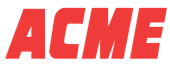 Miller Lite Summer Program
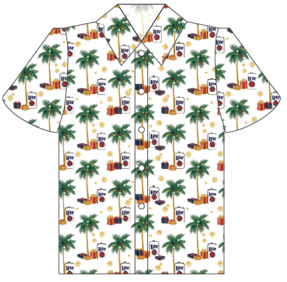 WIN
Hawaiian Shirt
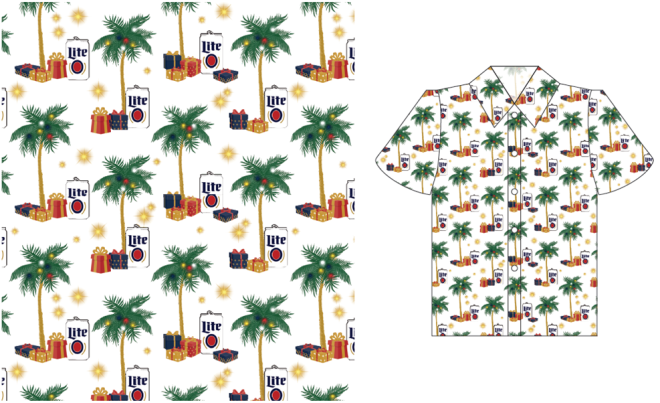 Timing: May – July. 
Packages: 9pk pints + large drive pack (18/24/30)
Merchandising: Pole Toppers, Case Cards for Sweeps and Rebates
Sweeps: Custom prize pool to win shirt and other summer swag.
Insights:
Miller Lite is the #1 brand at Acme and #2 for incremental $ growth YTD
9pk pints are the #2 ML pack at Acme, #4 growing Premium Light pack, and growing faster than total Miller Lite, total beer category, total Premium Lights.
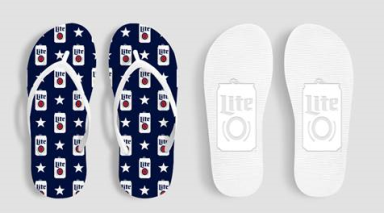 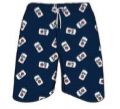 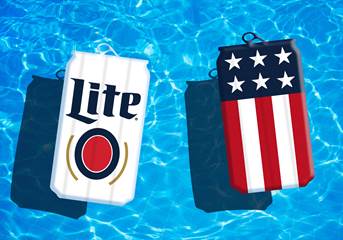 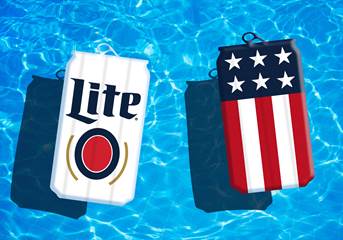 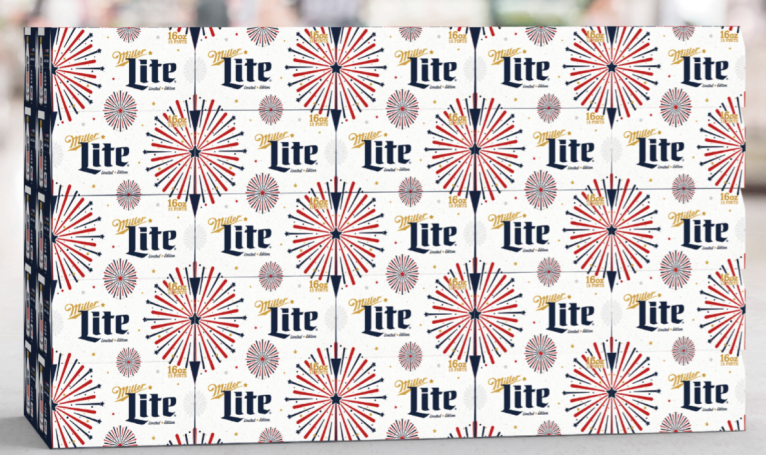 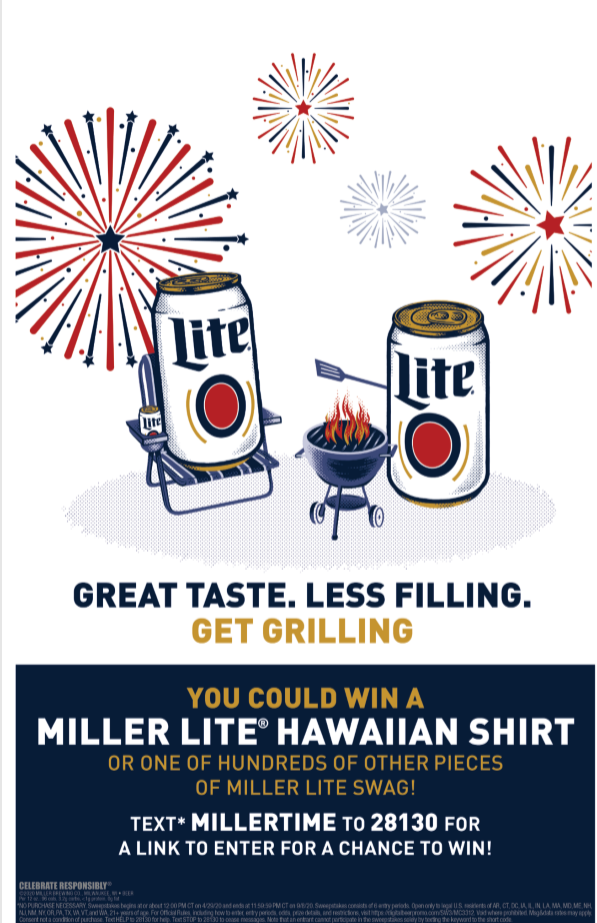 Summer packaging on pints. Win more prizes with on-pack snapcode
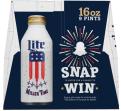 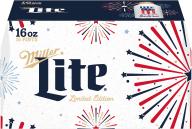 Graphics Library Assets
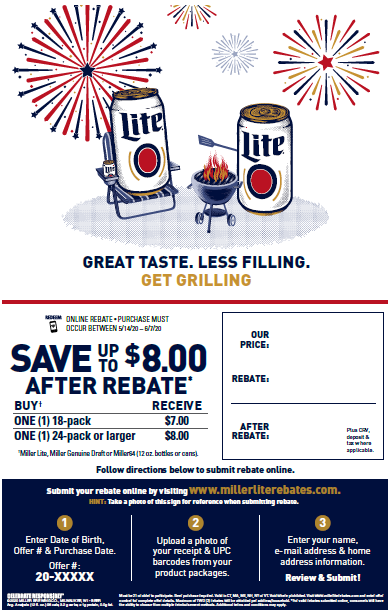 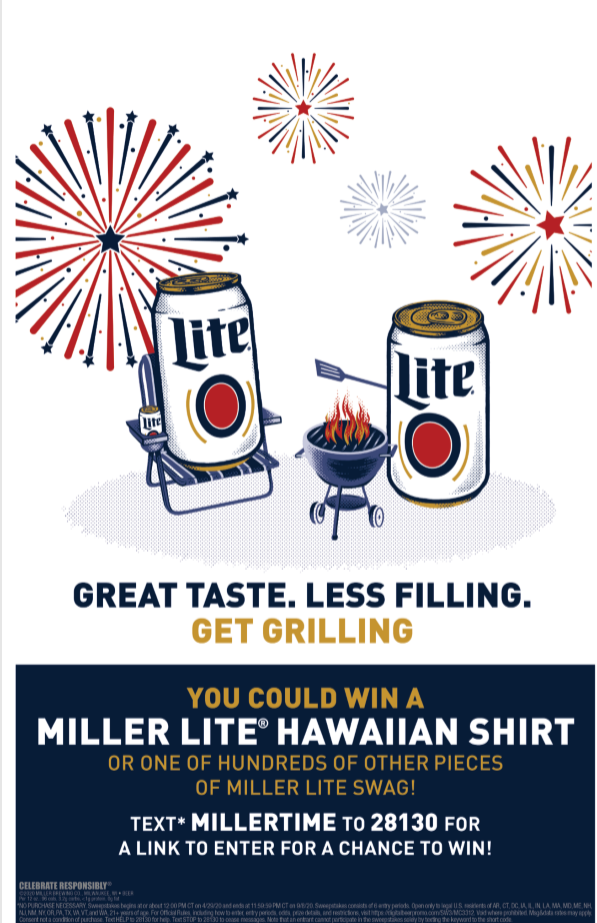 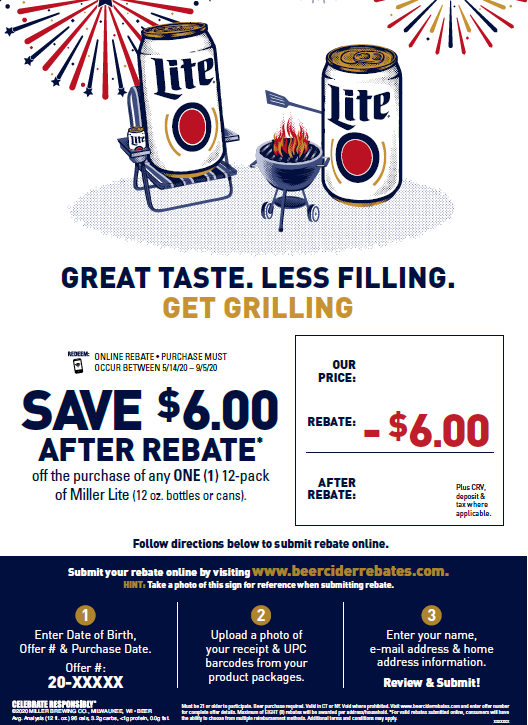 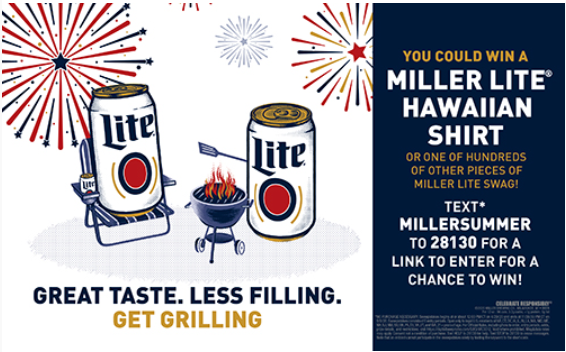